IOE Quarterly CallApril 16, 2024
Hosted by:
Amanda Linares
Access the recording & slides
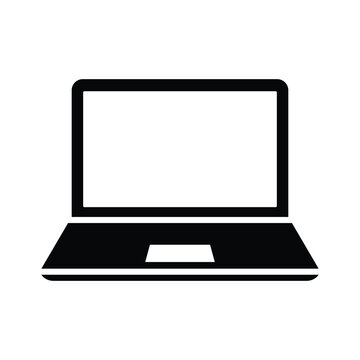 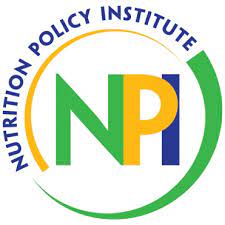 Find the webinar recording and this slide deck on the IOE Website
Agenda
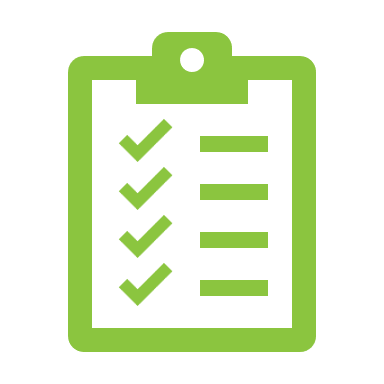 Announcements & Reminders
IOE Timelines
FY 24​ Progress
FY 25 IOE & EATS
Q & A
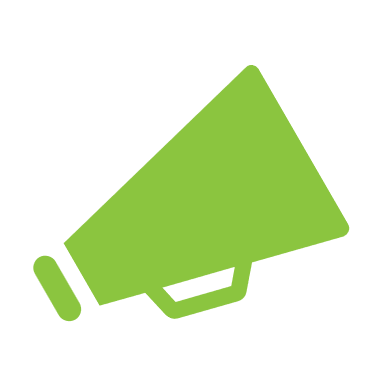 Announcements & Reminders
EATS Survey Administration Training
LHD Evaluation OneDrive Folders
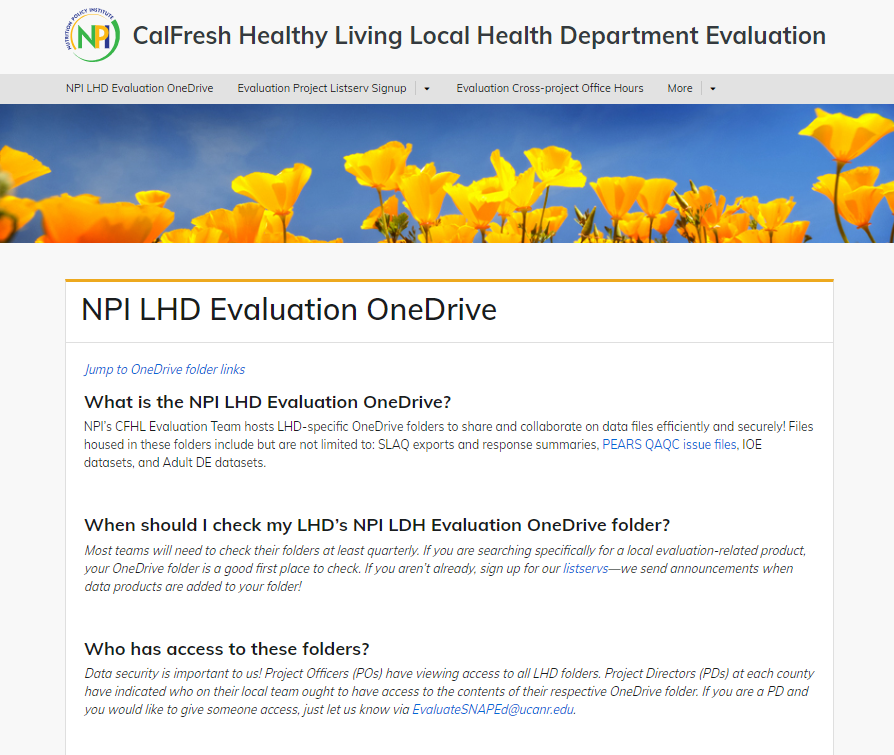 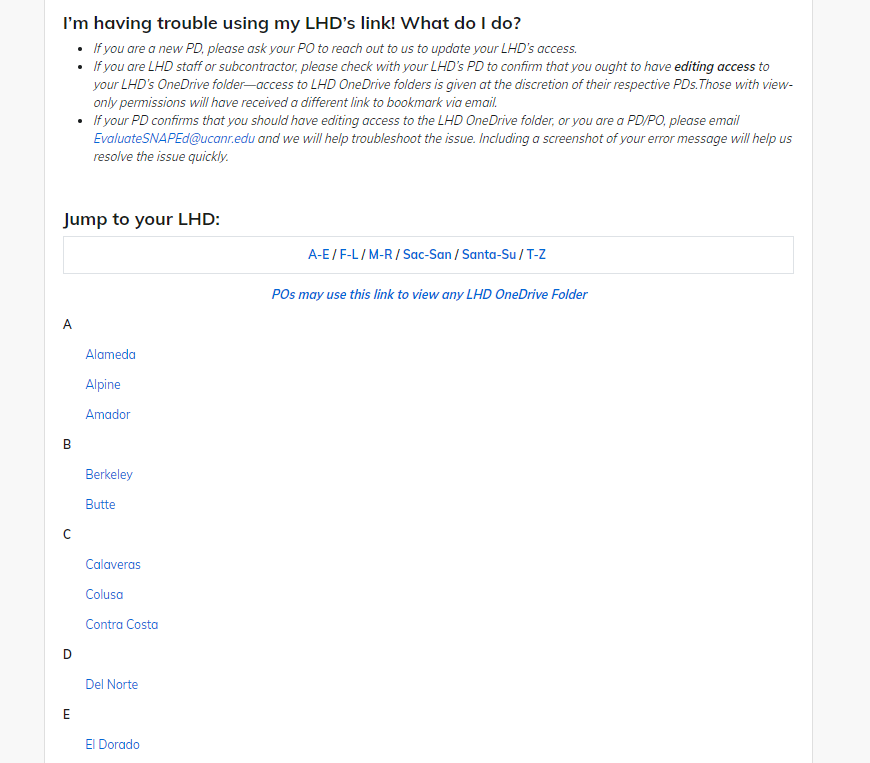 LHD Evaluation OneDrive Folders
https://ucanr.edu/sites/LHDEvaluation/NPI_LHD_Evaluation_OneDrive/
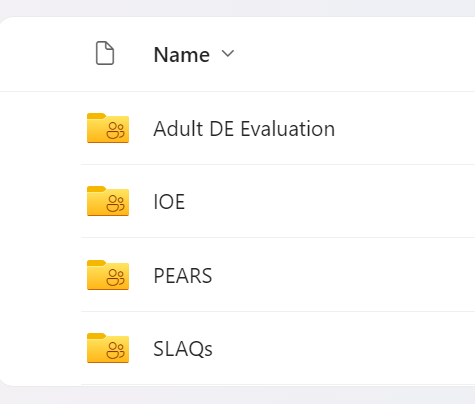 If you are unable to access:

Existing users: Email EvaluateSNAPEd@ucanr.edu for access

New users: Obtain PD approval, then email EvaluateSNAPEd@ucanr.edu for access
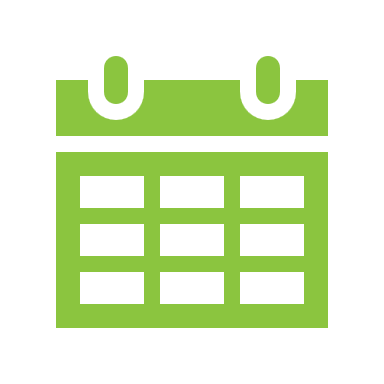 IOE Timelines
Important Dates: FY 24 IOE
Paper Survey Data Entry
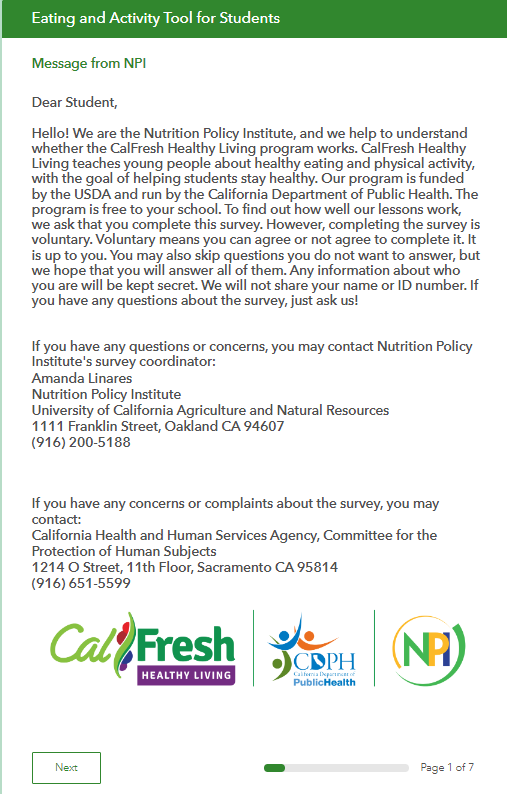 If you need to enter paper surveys when the online survey is closed, you can reach out to schedule a time for data entry.
IOE Timeline
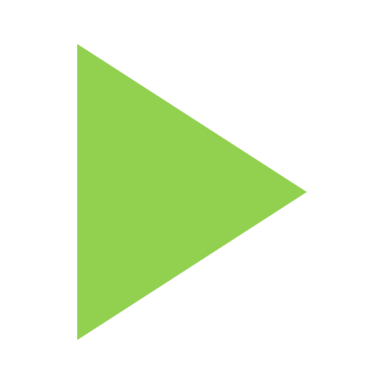 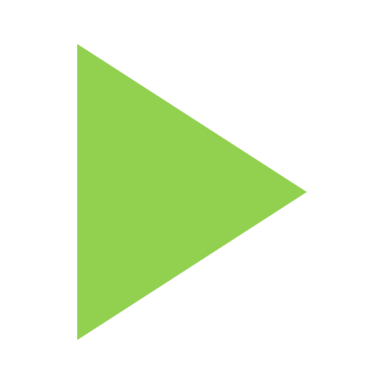 Today
FY 25 process
Today
FY 24 process
* IOE lead and survey administrators (especially classroom teachers and school/district staff!)
1:1s
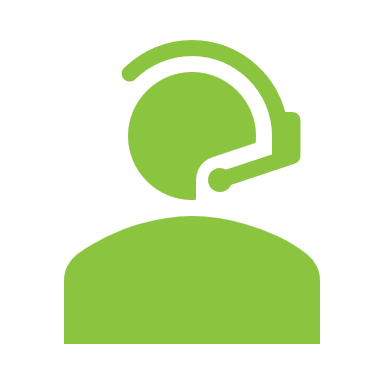 Don’t hesitate to reach out for a 1:1 call!
IOE
Adult DE Eval
Learn SLAQs
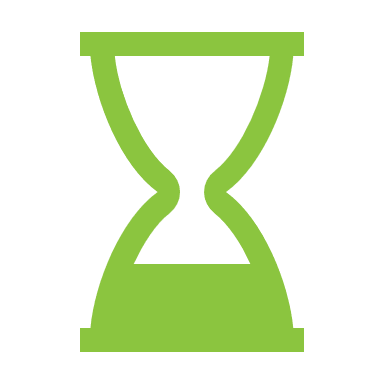 FY 24 Progress
FY 24 Data Collection
Completing FY 24: Deliverables
Administer post-tests
Enter paper surveys into S123
Can switch method!

Update Planning Worksheet
Add pre/post dates and parent/student opt outs
PEARS PSE Site Activity ID for district-level PSE work

Send me the completed Worksheet by June 28th
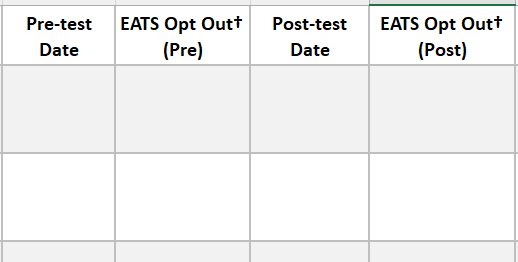 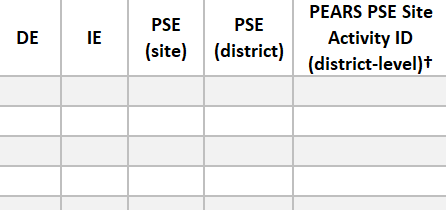 Completing FY 24: PEARS
FY 24 Data & Data Products
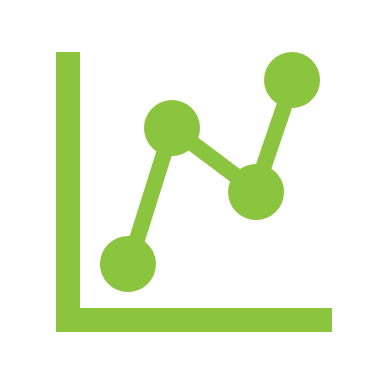 Hub  OneDrive dashboards

Currently TBD on what the data product will be but know we will aim to have them to you in August.
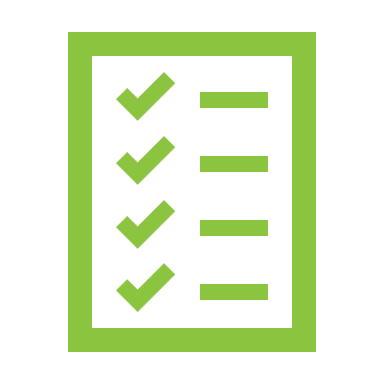 FY 25 IOE & EATS
FY 25 IOE: Minimum Intervention
Alternative Interventions
Flexibility = advantageous for dose design!

Though series-based DE is the minimum intervention that would require your LHD to participate in IOE, we are open to evaluation in sites with alternative interventions:

Ex. 1: No DE, i.e., PSE(s) or PSE/IE
Ex. 2: DE < 3 lessons and PSE(s) and/or IE
Alternative Intervention Considerations
Updated FY 25 Planning Worksheet
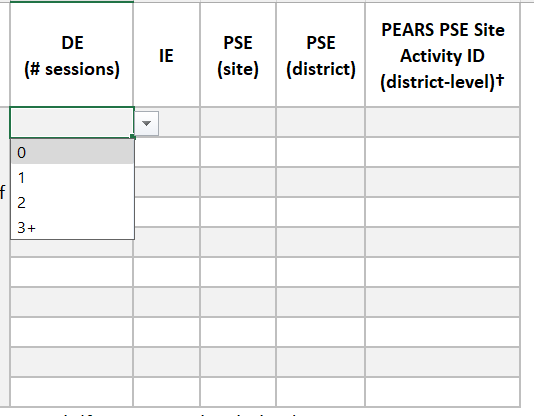 Rather than yes/no, identify the number of sessions of DE: 0, 1, 2, 3+

Updated version is on the website now!

For FY 25 only!
FY 25 EATS Modifications
No major changes
Slight wording change to improve readability
Removal of diet soda question
Possible addition of Middle Eastern or North African

Continue with S123, custom links, paper options, Spanish/English, parent opt out form
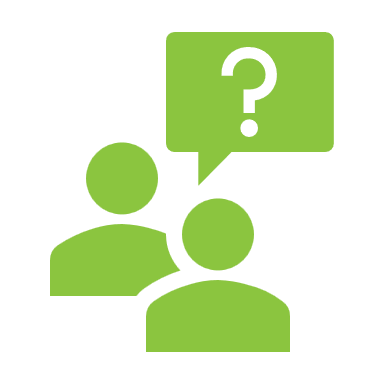 Questions?